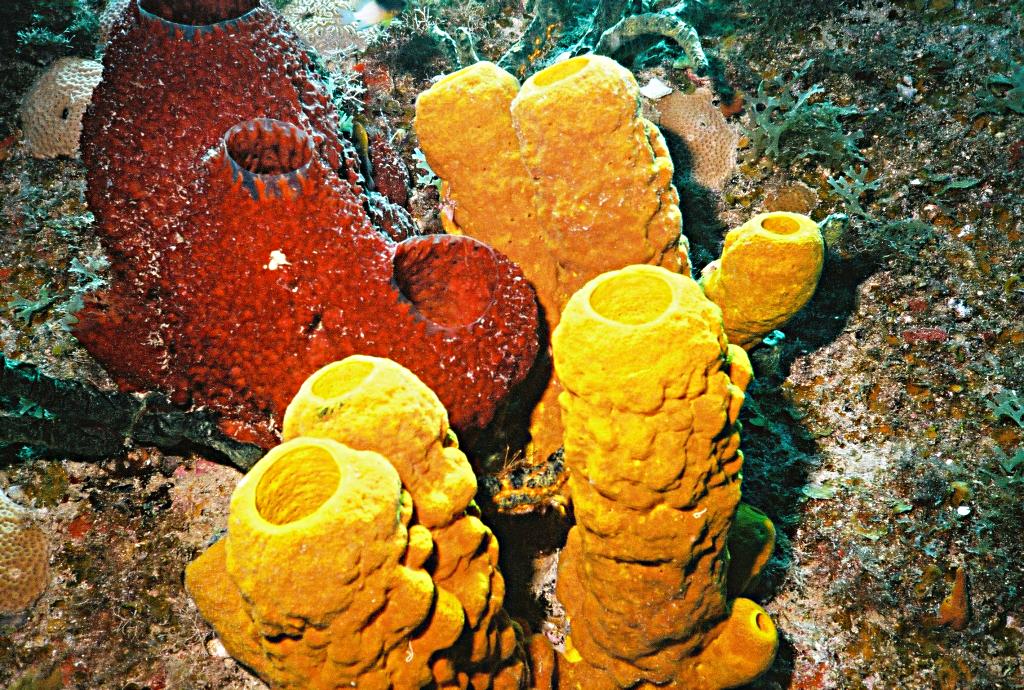 Filo Porífera e 
Cnidária
Características Gerais

 Aplicações Industriais, Comerciais, Médicas e Ecológicas

 Curiosidades
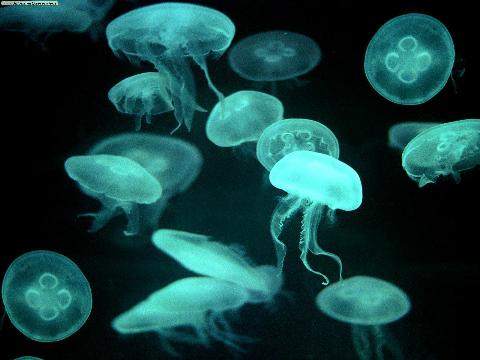 Filo Porífera
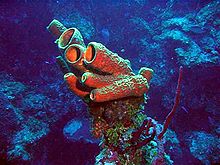 Classificação Científica
Domínio: Eukaryota
Reino: Animalia
Sub-reino: Parazoa
Classes: Calcarea, Hexactinellida, Demospongiae
Porífera (do latim porus, poro + phoros, portador de) é um filo do reino Animalia, onde se enquadram os animais conhecidos como esponjas.
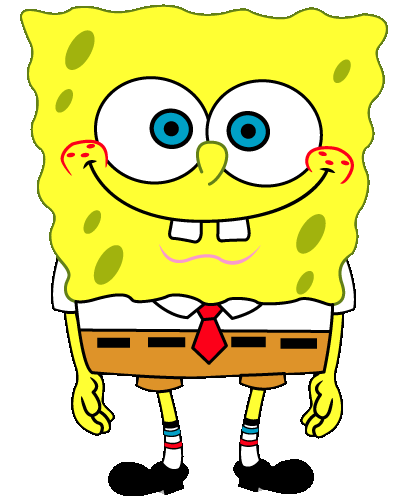 Características Gerais
Organismos simples
Maioria das espécies marinhas
 Sésseis
 Alimentam-se por filtração
 Reprodução Sexuada e Assexuada
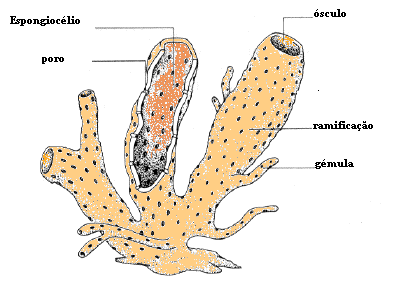 Não possuem tecidos verdadeiros, também não apresentam músculos, sistema nervoso nem órgãos internos.
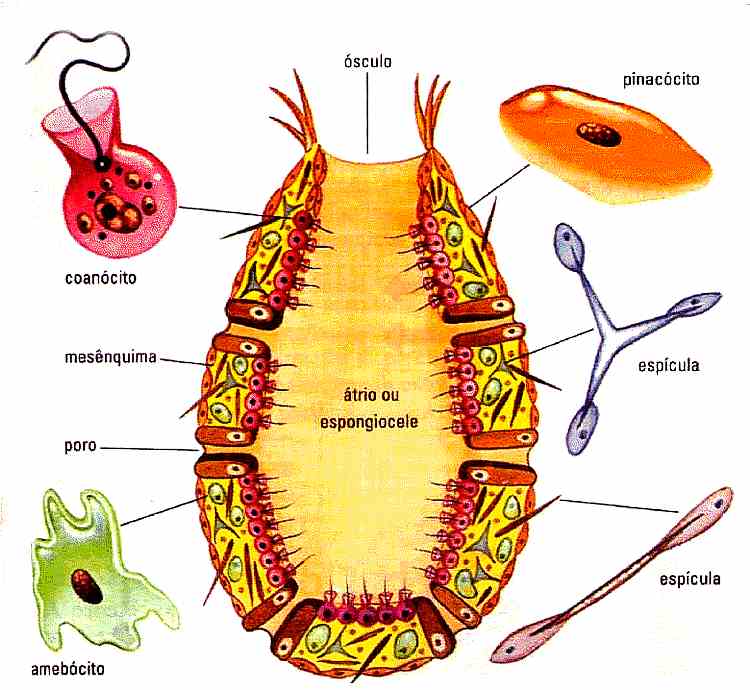 Alimenta-se bombeando a água através das paredes do corpo e retendo as partículas de alimento nas suas células, cada célula alimenta-se por si própria.
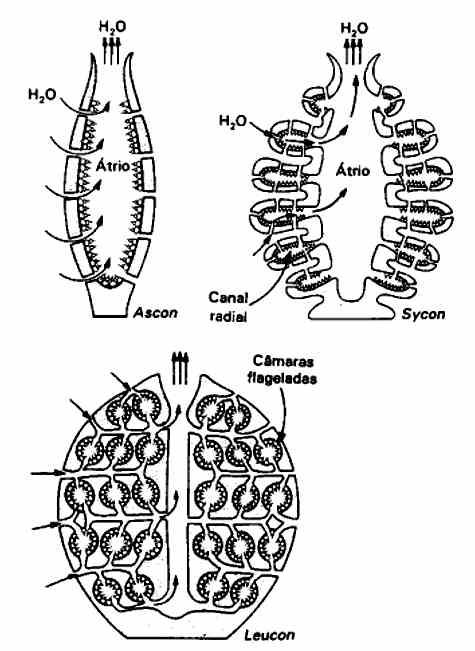 Reprodução Sexuada
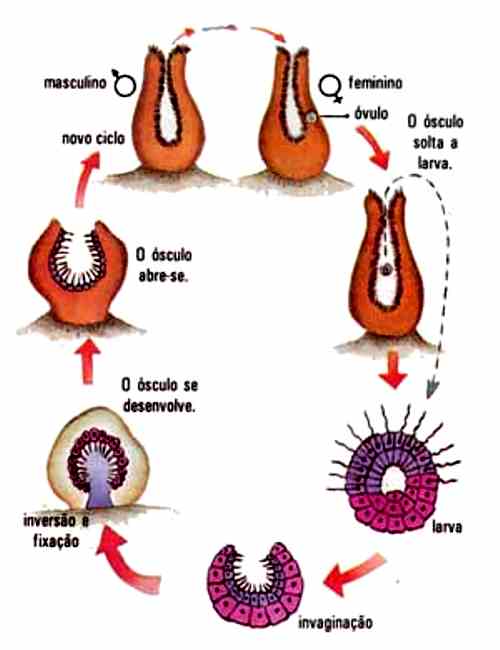 Reprodução Assexuada
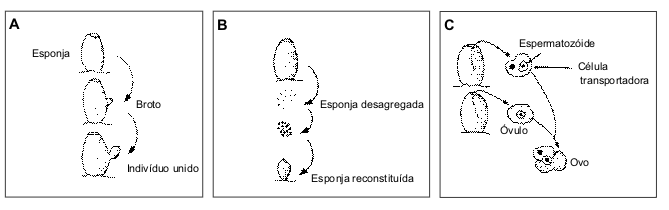 Importância dos Poríferos
*Algumas espécies de esponja produzem toxinas, dentre a qual esta a que permitiu a produçao do AZT, antiviral usado no tratamento da AIDS.

*Algumas são de grande valor comercial, pois o seu esqueleto pode ser usado como esponja para o banho, após decomposição de todas as células vivas, já que são muito macias e absorventes.
*Antigamente pessoas que sofriam de problemas de tireoide utilizam os poríferos já que são ricos em iodo.

*Os poríferos possuem grande importância ecológica, abrigam grande comunidade de organismos aquáticos e servem de alimento para muitas teias alimentares.

*As esponjas produzem uma grande diversidade de metabólitos secundários, muitos dos quais têm estruturas originais de grande interesse para a farmacologia e a pesquisa biomédica.
Doenças Transmitidas
Em algumas espécies de esponjas, formam-se células finas e chatas, que secretam substâncias químicas irritantes (peçonha) para a pele humana. Quando as espículas penetram na pele com a consequente inoculação da peçonha, é uma dermatite desagradável e dolorosa.

Prevenção
	Embora esses acidentes não sejam muito comuns, recomenda-se o uso de luvas para o manuseio destes animais. A roupa de neoprene dos mergulhadores protege em caso de contato brusco.
Tratamento
	Irrigue a região afetada com ácido acético à 5% (vinagre) por 10 a 15 minutos. Após essa aplicação, seque a pele. Depile o local afetado com esparadrapo ou lâmina, para remover a maior parte das espículas que possam estar encravadas na pele. Repita o tratamento com ácido acético à 5% por 5 minutos.Aplique uma camada fina de loção de hidrocortisona 0,5 a 21%, 2 vezes ao dia, até que a irritação desapareça. Nas manifestações alérgicas graves, com formação de grande edemas e fortes dores locais, administre medicação sistêmica, de acordo com a gravidade do caso.
Curiosidades
*No uso comum, o termo esponja é usado somente para designar os esqueletos desses animais, após a matéria viva ter sido removida por maceração e lavagem. O material de que essas esponjas são compostas é a espongina (tipo de colágeno). 

*Esponjas marinhas vêm de peixarias no Mediterrâneo e nas Índias Ocidentais. A produção de esponjas sintéticas tem diminuído muito sua pesca nos últimos anos.
*As esponjas são um dos grupos de organismos com maior percentagem de espécies produtoras de compostos antibióticos, antitumorais e antivirais. 

* Existem mais de 15 000 espécies modernas de esponjas conhecidas

*Como demoram muito para crescer, podem viver até 50 anos.
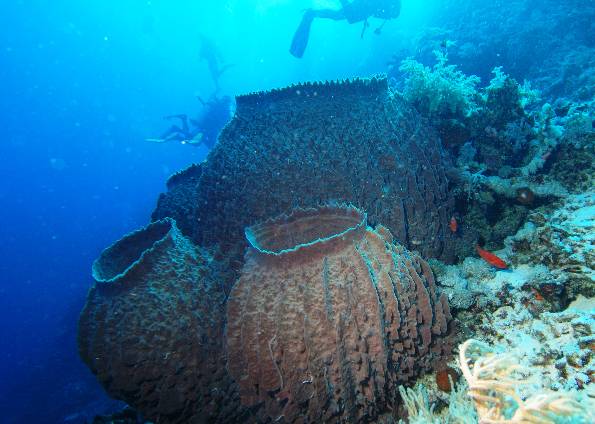 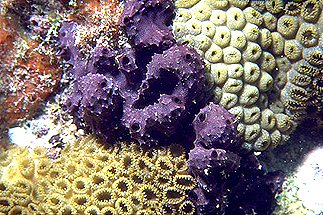 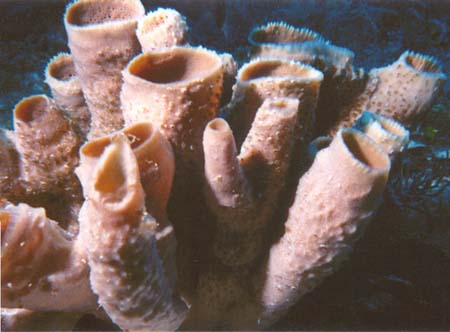 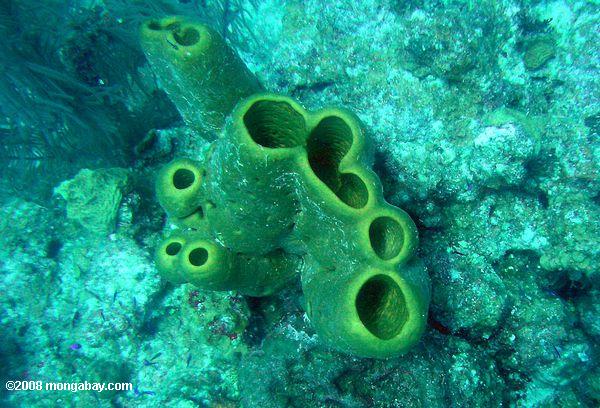 Filo Cnidária
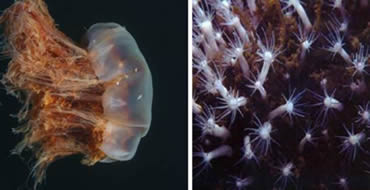 Classificação Científica
Reino: Animalia
Filo: Cnidaria
Classes: Anthozoa, Scyphozoa, Cubozoa, Hydrozoa, Conulata
Cnidaria (do grego knidos, urticante, e do latim aria, sufixo plural) é um filo de animais aquáticos, de que fazem parte as hidras de água doce, medusas, alforrecas ou águas-vivas, que são normalmente oceânicas, os corais, anémonas-do-mar e as caravelas.
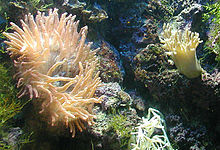 Características Gerais
Apresentam polimorfismo: pólipo e medusa.
 Simetria radial.
 Boca rodeada de tentáculos.
 Não possui sistema circulatório, respiratório e excretor. 
 Reprodução sexuada e assexuada.
Polimorfismo e  Simetria
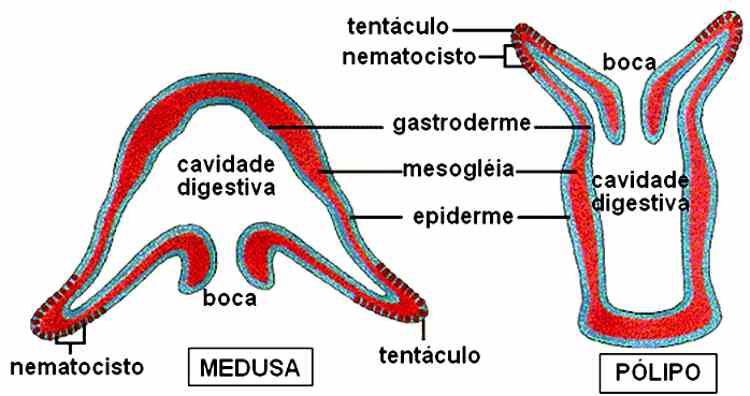 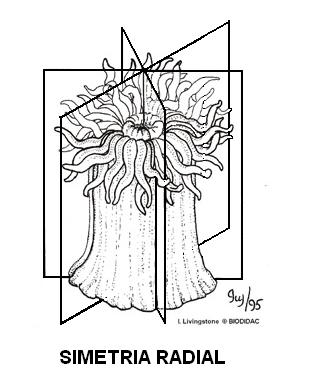 Os pólipos têm corpo cilíndrico e podem viver fixos a um substrato ou se locomoverem através de cambalhotas. Já as medusas são planctónicas, se movimentam pouco.
Reprodução Sexuada
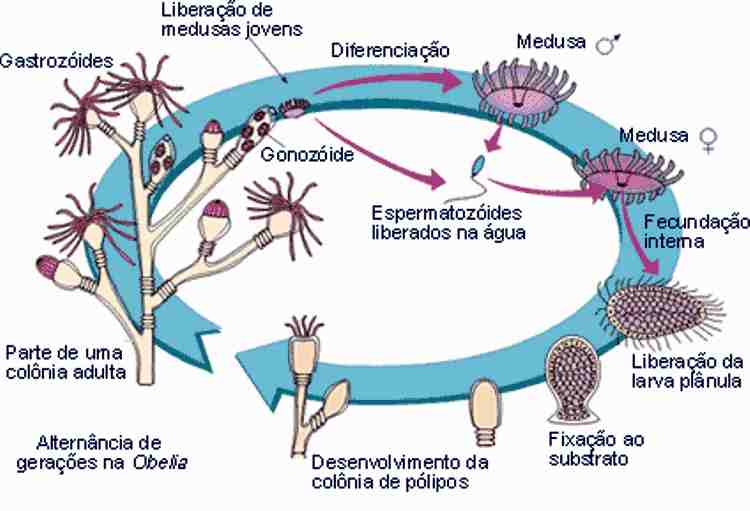 Classe Hydrozoa
Reprodução Assexuada
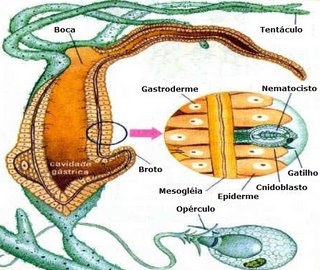 Importância dos Cnidários
*Os recifes de corais proporcionam ambiente ideal para o desenvolvimento de fauna e flora marinha. Devido às condições de iluminação e transparência da água, os recifes de corais são localidades de alta produtividade biológica, são as comunidades mais ricas em biodiversidade.
Acidentes causados por Cnidários
São comuns ao redor do mundo, incluindo acidentes graves e com registro de fatalidades em alguns mares.
Todos os cnidários possuem cnidócitos, tentáculos com células urticantes, e são potencialmente perigosos para o ser humano sensibilidade ao efeito tóxico varia muito e pode estar associada a outro problema de saúde que a pessoa já apresente.
As medusas e caravelas são encontradas em todos os mares. Vivem em águas claras, quentes e não muito profundas. 

Ao entrar em contato com a pele humana os tentáculos desses animais podem provocar vários efeitos.

Sintomas: Leve sensação de formigamento, vermelhidão e inchaço da pele, dores abdominais, alteração dos batimentos cardíacos, dificuldades na respiração, suor intenso, náusea e vômitos. Ainda podem surgir efeitos alérgicos imediatos ou mais tardios.
Tratamento: Em caso de acidentes, a vitima deve ser retirada imediatamente da água para evitar o afogamento. Em seguida, retirar os tentáculos aderidos à pele, ou mesmo à roupa de neoprene, com auxílio de toalhas, algas ou areia. Aplicação, sobre as lesões, de álcool, solução de amônia, bicarbonato de sódio ou solução de ácido bórico; cortisona e anti-histamínicos em intoxicações graves.
Curiosidades
*Chironex fleckeri, água-viva que ocorre no litoral da Austrália e pode ser letal para o ser humano.

*Existem medusas que podem medir de doze milímetros até dois metros de diâmetro, como as do gênero Cyanea, que vivem no oceano Ártico e possuem tentáculos de até trinta metros de comprimento.
*Apenas as medusas da classe Scyphozoa e da ordem Rhizostomeae são utilizadas na alimentação humana; 12 das cerca de 85 espécies de Rhizostomeae são capturadas e comercializadas internacionalmente.

*Das medusas pode também extrair-se colágeno que é usado em muitas aplicações científicas, incluindo o tratamento da artrite reumatoide.
*Em 1961, Osamu Shimomura da Princeton University extraiu a proteína verde fluorescente (GFP) e outra proteína bioluminescente, chamada “aequorina”, da medusa Aequorea victoria. 

*Em 2008, Osamu, Martin Chalfie e Roger Tsien ganharam o Prêmio Nobel da Química pelo trabalho com a GFP.
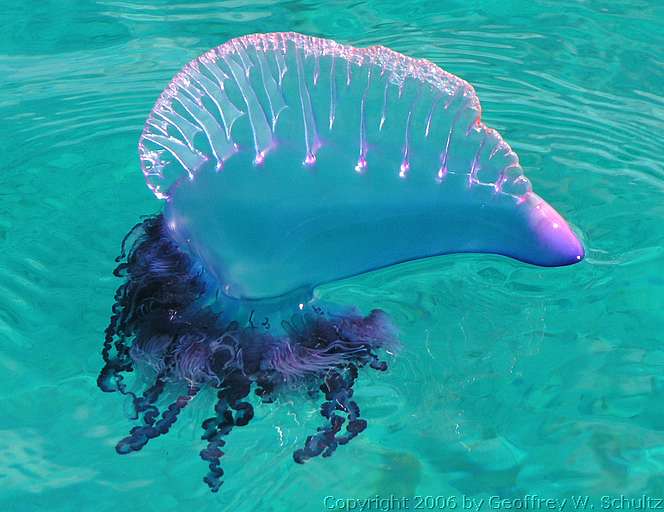 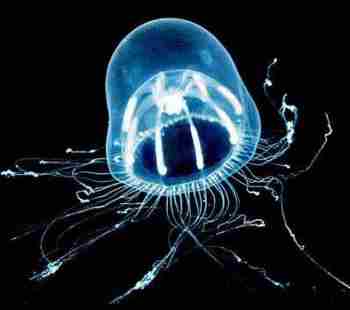 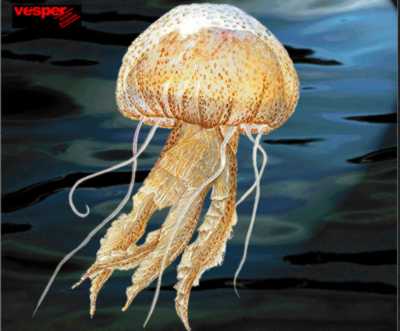 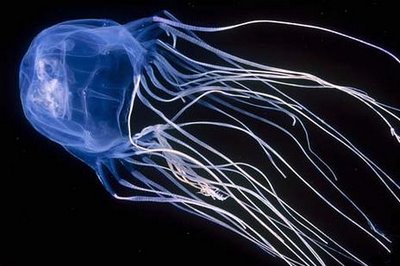 Referências
http://pt.wikipedia.org/wiki/Porifera
http://www.brasilescola.com/biologia/filo-cnidaria.htm
http://pt.wikipedia.org/wiki/Cnid%C3%A1rios
http://www.portalsaofrancisco.com.br/alfa/filo-porifera/filo-porifera-2.php
http://www.poriferabrasil.mn.ufrj.br/1-esponjas/economica.htm
http://www.portalsaofrancisco.com.br/alfa/filo-cnidaria/filo-cnidaria-7.php
http://www.saudeanimal.com.br/medusa.htm
Componentes: Dhulya Rafaelly
			   Helder Bruno
			   Suzana Brhenda

2º A Informática 
Disciplina: Biologia
Prof: Fábio Duarte
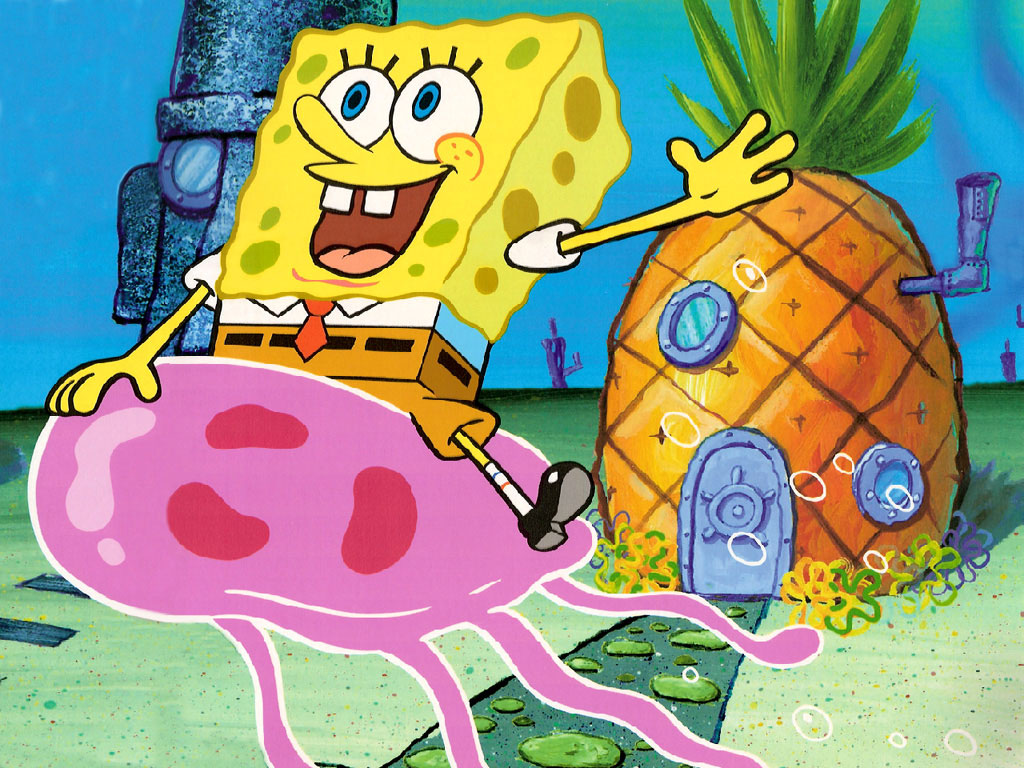